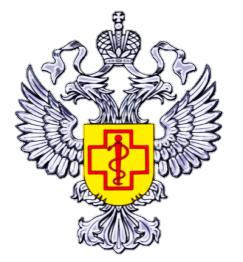 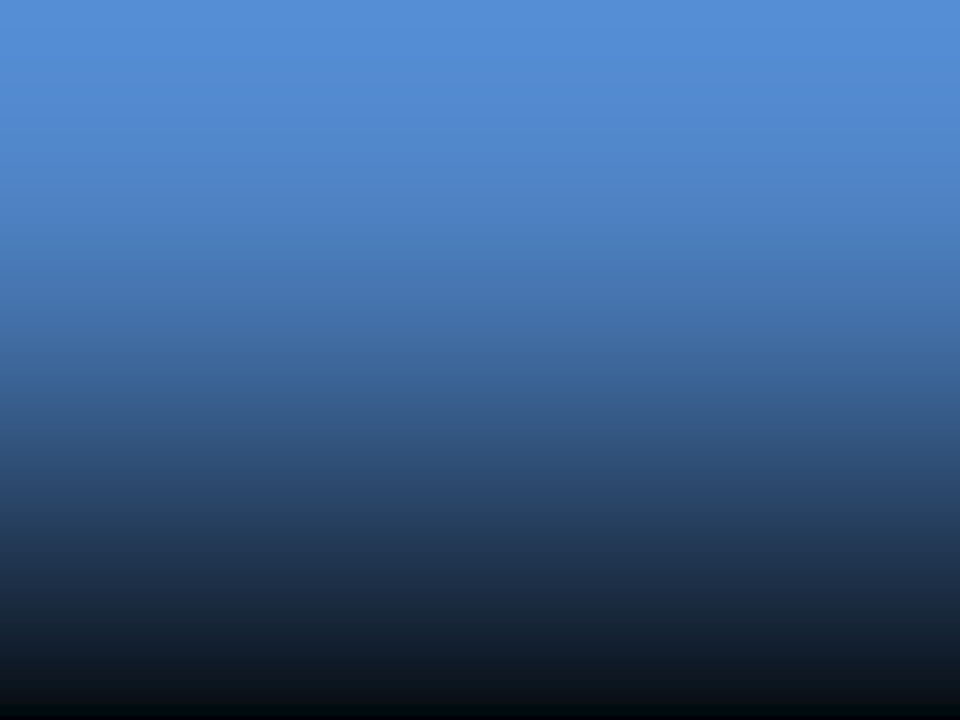 Профилактика нарушений обязательных 
требований санитарного законодательства
в области обеспечения качества и безопасности
продовольственного сырья и пищевых продуктов
на предприятиях пищевой промышленности
и общественного питания»
Заместитель начальника Восточного территориального отдела И.А. Матвеева
1
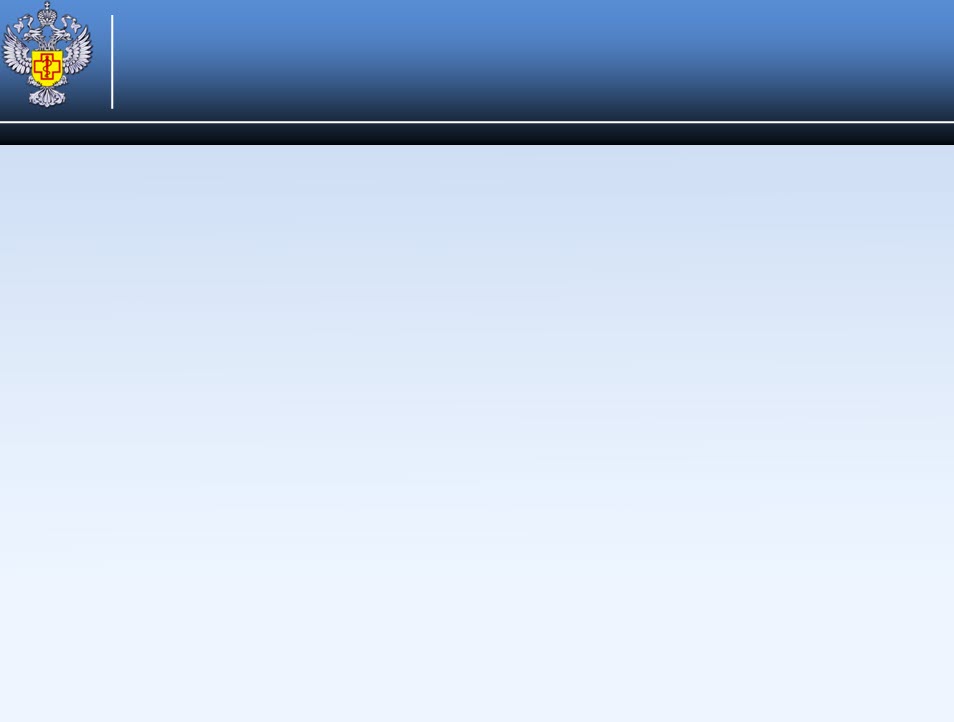 Санитарно-эпидемиологическое благополучие населения
Санитарно-эпидемиологическое благополучие населения - состояние здоровья населения, среды обитания человека, при котором отсутствует вредное воздействие факторов среды обитания на человека и обеспечиваются благоприятные условия его жизнедеятельности. 
Санитарно-эпидемиологические требования - обязательные требования к обеспечению безопасности и (или) безвредности для человека факторов среды обитания, условий деятельности юридических лиц и граждан, в том числе индивидуальных предпринимателей, используемых ими территорий, зданий, строений, сооружений, помещений, оборудования, транспортных средств, несоблюдение которых создает угрозу жизни или здоровью человека, угрозу возникновения и распространения заболеваний и которые устанавливаются государственными санитарно-эпидемиологическими правилами и гигиеническими нормативами (далее - санитарные правила), а в отношении безопасности продукции и связанных с требованиями к продукции процессов ее производства, хранения, перевозки, реализации, эксплуатации, применения (использования) и утилизации, которые устанавливаются документами, принятыми в соответствии с международными договорами Российской Федерации, и техническими регламентами;
1
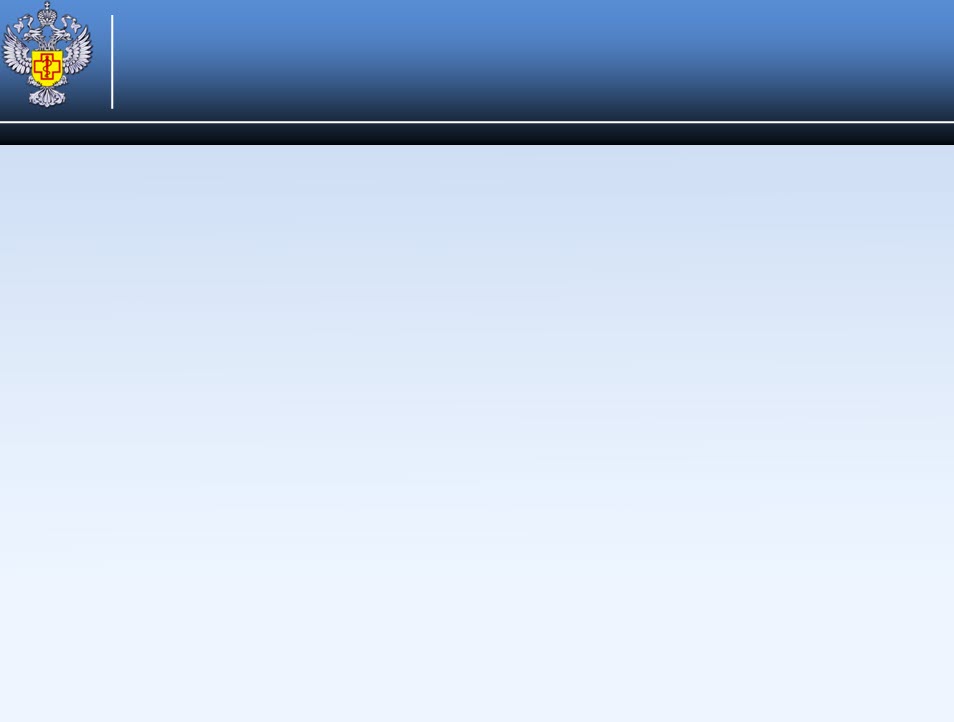 Права и обязанности
Права и обязанности индивидуальных предпринимателей и юридических лиц при осуществлении ими деятельность регламентируются 
-Федеральным законом РФ  от 26.12.2008 года № 294-ФЗ  «О защите прав юридических лиц и индивидуальных предпринимателей при осуществлении  государственного контроля (надзора) и муниципального контроля».
-Федерального закона от 30.03.1999 года № 52-ФЗ «О санитарно-эпидемиологическом благополучии населения» .
-Закон РФ от 07.02.1992 г. № 2300-1 «О защите прав потребителей».
-Постановление Правительства РФ от 15.08.1997 г. № 1039 «Правила оказания услуг общественного питания»

Полномочия федеральных органов исполнительной власти, осуществляющих государственный контроль (надзор), виды проверок, основания их проведения и сроки регламентируются
-Федеральным законом РФ  от 26.12.2008 года № 294-ФЗ  «О защите прав юридических лиц и индивидуальных предпринимателей при осуществлении  государственного контроля (надзора) и муниципального контроля».
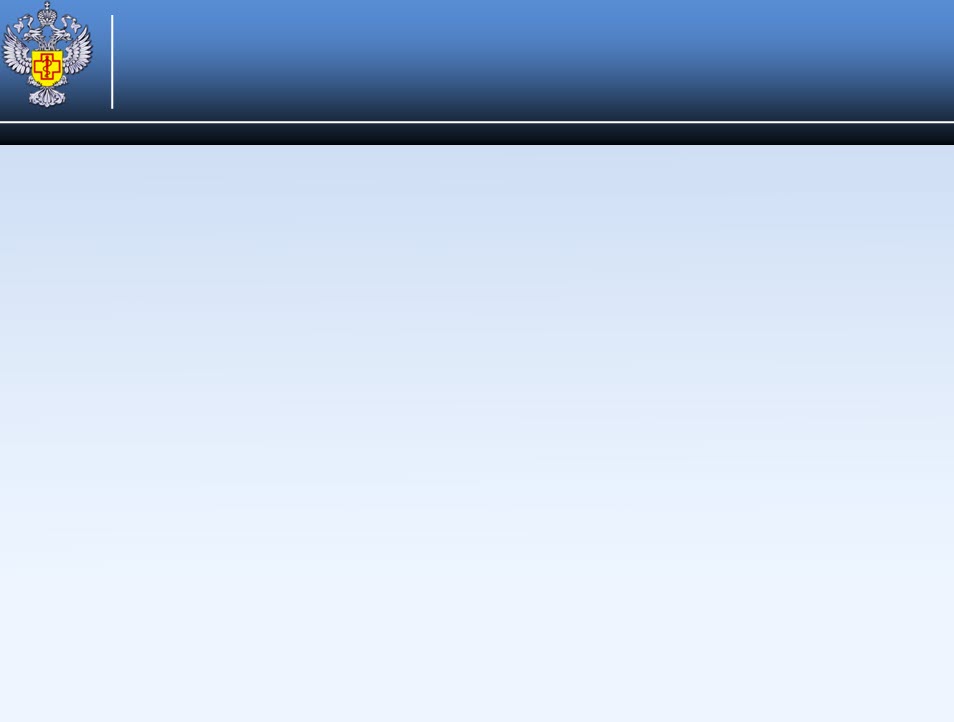 Порядок уведомления о начале осуществления деятельности
В соответствии с Федеральным законом от 26.12.2008 года № 294-ФЗ «О защите прав юридических лиц и индивидуальных предпринимателей при осуществлении государственного контроля (надзора) и муниципального контроля»  юридические лица и индивидуальные предприниматели обязаны уведомить о начале осуществления предпринимательской деятельности уполномоченный федеральный орган  исполнительной власти. 
	Такая обязанность  установлена с июля 2009 года.
	Перечень работ и услуг подлежащих обязательному уведомлению регламентируются  Постановлением Правительства РФ от 16.07.2009 года № 584 «Об уведомительном порядке начала осуществления отдельных видов предпринимательской деятельности».
	Алгоритм действия для заполнения шаблона можно получить по адресу: http://egov.rospotrebnadzor.ru
	Уведомление предоставляется юридическом лицом или индивидуальным предпринимателем после постановке на учет в налоговом органе до начала фактического выполнения работ или предоставления услуг!!!!
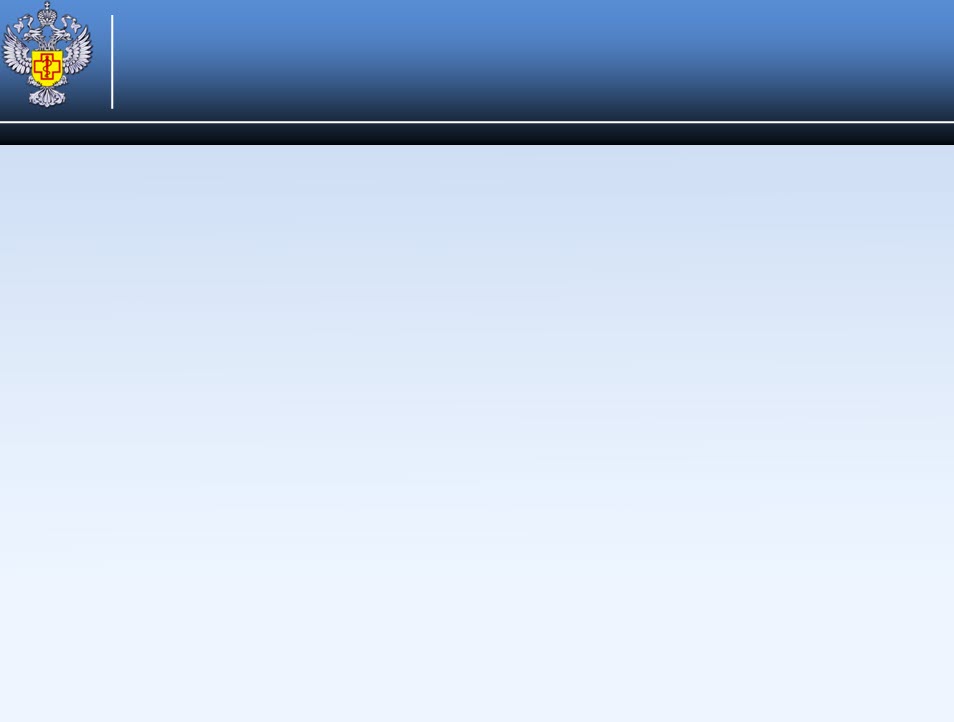 Порядок уведомления о начале осуществления деятельности
В соответствии с Федеральным законом от 26.12.2008 года № 294-ФЗ «О защите прав юридических лиц и индивидуальных предпринимателей при осуществлении государственного контроля (надзора) и муниципального контроля»  Юридическое лицо или индивидуальный предприниматель обязаны сообщить в Управление Роспотребнадзора по Пермскому краю, зарегистрировавшее уведомление, сведения о следующих изменениях: 
-изменения места нахождения юридического лица и (или) место фактического осуществления деятельности;
-изменения места жительства индивидуального предпринимателя и (или) места фактического осуществления деятельности;
-реорганизация юридического лица.
	За непредставление юридическим лицом или индивидуальным предпринимателем уведомления (в случае, если представление такого уведомления является обязательным), либо в случаи содержания в уведомлении недостоверных сведений предусмотрена административная ответственность по статье 19.7.5-1 Кодекса Российской Федерации об административных правонарушениях.
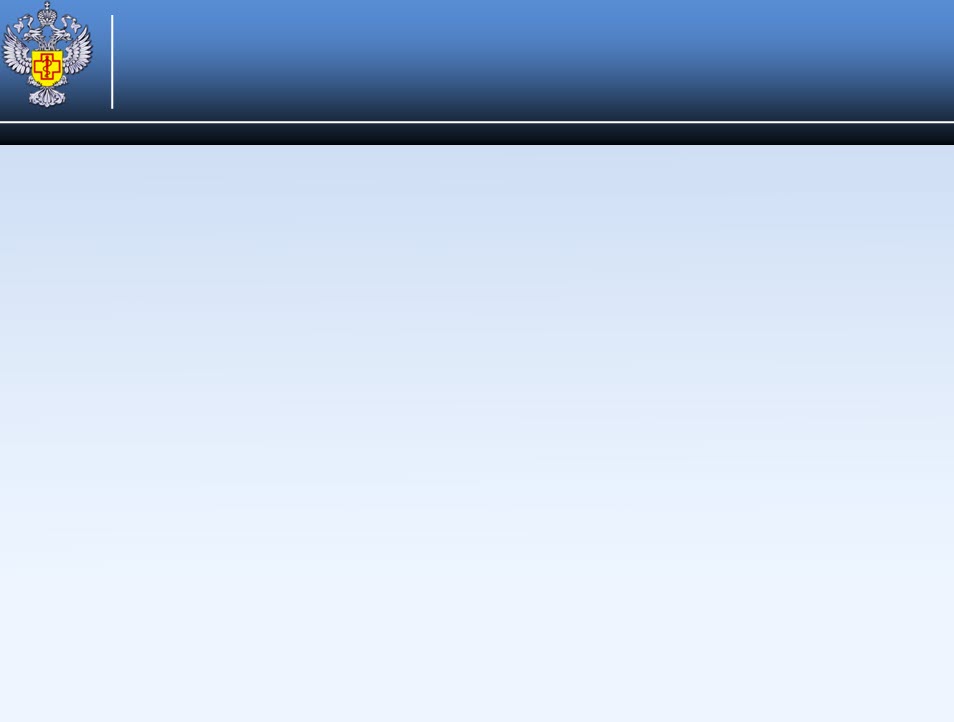 Основные  нормативные акты для соблюдения законодательства и пресечения нарушений обязательных требований при  организации услуг общественного питания и предприятий пищевой промышленности.
-ФЗ РФ от 26.12.2008 № 294-ФЗ «О защите прав юридических лиц и индивидуальных предпринимателей при осу­ществлении государственного контроля (надзора) и муниципального контроля».
-ФЗ РФ от 24.06.1998 № 89-ФЗ «Об отходах производства и потребления».
-ФЗ РФ от 17.09.1998 № 157-ФЗ «Об иммунопрофилактике инфекционных болезней».
-ФЗ РФот 23.02.2013 № 15-ФЗ «Об охране здоровья граждан от воздействия окружающего табачного дыма и послед­ствий потребления табака».
-СП 2.3.6.1079-01 «Санитарно-эпидемиологические требования к орга­низациям общественного питания, изготовлению и оборотоспособности в них пищевых продуктов и продовольственного сырья».
-СанПиН 2.1.6.1032-01 «Гигиенические требования к обеспечению ка­чества атмосферного воздуха населенных мест».
-СанПиН 2.1.2.2645-10 «Санитарно-эпидемиологические требования к условиям проживания в жилых зданиях и помещениях».
-Приказ Минстроя России и Минздрава России от 28.11.2014 № 756/пр/786н «О требованиях к выделению и оснащению специальных мест на открытом воздухе для курения табака, к выделению и оборудованию изолирован­ных помещений для курения табака».
-СанПиН 2.1.7.1322-03 «Гигиенические требования к размещению и обезвреживанию отходов производства и потребления».
-СанПиН 2.1.7.1287-03 «Санитарно-эпидемиологические требования к качеству почвы».
-СанПиН 3.5.2.3472-17 «Санитарно-гигиенические требования к органи­зации и проведению дезинсекционных мероприятий в борьбе с членистоногими, имеющими эпидемиологическое и санитарно- гигиеническое значение».
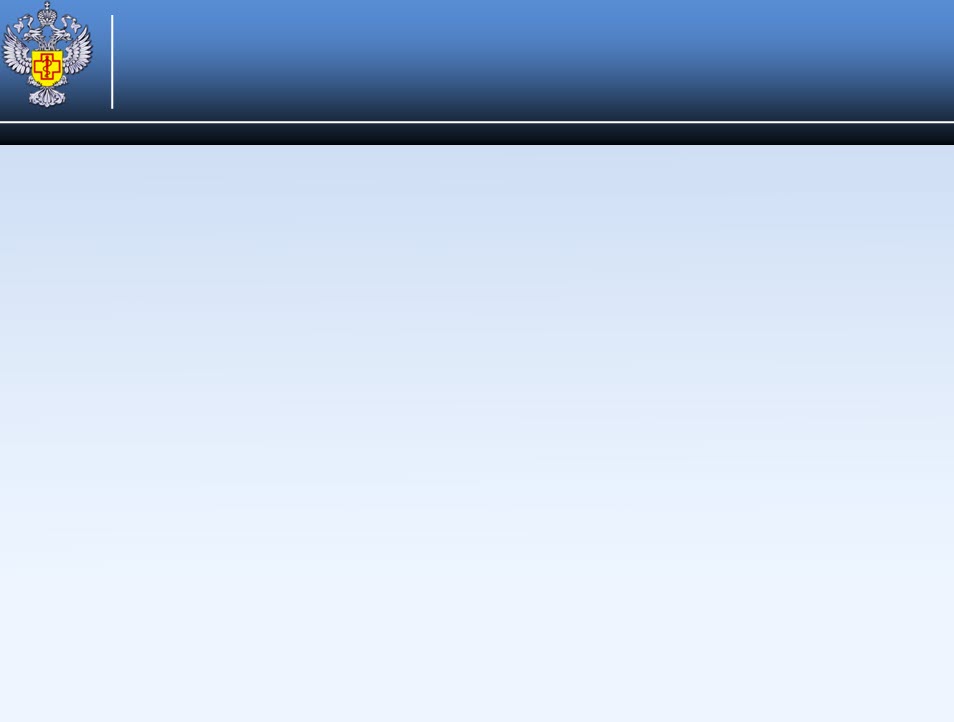 Основные  нормативные акты для соблюдения законодательства и пресечения нарушений обязательных требований при  организации услуг общественного питания и предприятий пищевой промышленности.
-ТР ТС 021/2011 « О безопасности пищевой продукции».
Технический Регламент Таможенного союза 035/2014 «Технический регламент на табачную продукцию».
-СанПиН 2.1.4.1175-02 «Гигиенические требования к качеству воды не­централизованного водоснабжения. Санитарная охрана источников».
-СанПиН 2.1.4.1074- 01 «Питьевая вода. Гигиенические требования к качеству воды централизованных систем питьевого водоснабжения. Контроль качества.
-СанПиН 2.1.4.2496-09 «Гигиенические требования к обеспечению без­опасности систем горячего водоснабжения».
-СП 3.1.7.2616-10 «Профилактика сальмонеллеза».
-СанПиН 2.2.1/2.1.1.1278-03 «Гигиенические требования к естественно­му, искусственному и совмещенному освещению жилых и общественных зда­ний».
-ГН 2.2.5.1313-03 «Предельно допустимые концентрации (ПДК) вред­ных веществ в воздухе рабочей зоны».
-ГН 2.2.5.2308-07 «Ориентировочные безопасные уровни воздействия (ОБУВ) вредных веществ в воздухе рабочей зоны».
-СП 3.5.3.3223-14 «Санитарно-эпидемиологические требования к орга­низации и проведению дератизационных мероприятий».
-СП 3.5.1378-03 «Санитарно- эпидемиологические требования к органи­зации и осуществлению дезинфекционной деятельности».
-СП 3.1.1.3108-13 «Профилактика острых кишечных инфекций».
-СП 3.1/3.2.3146-13 «Общие требования по профилактике инфекцион­ных и паразитарных болезней».
-СП 3.2.3110-13 «Профилактика энтеробиоза».
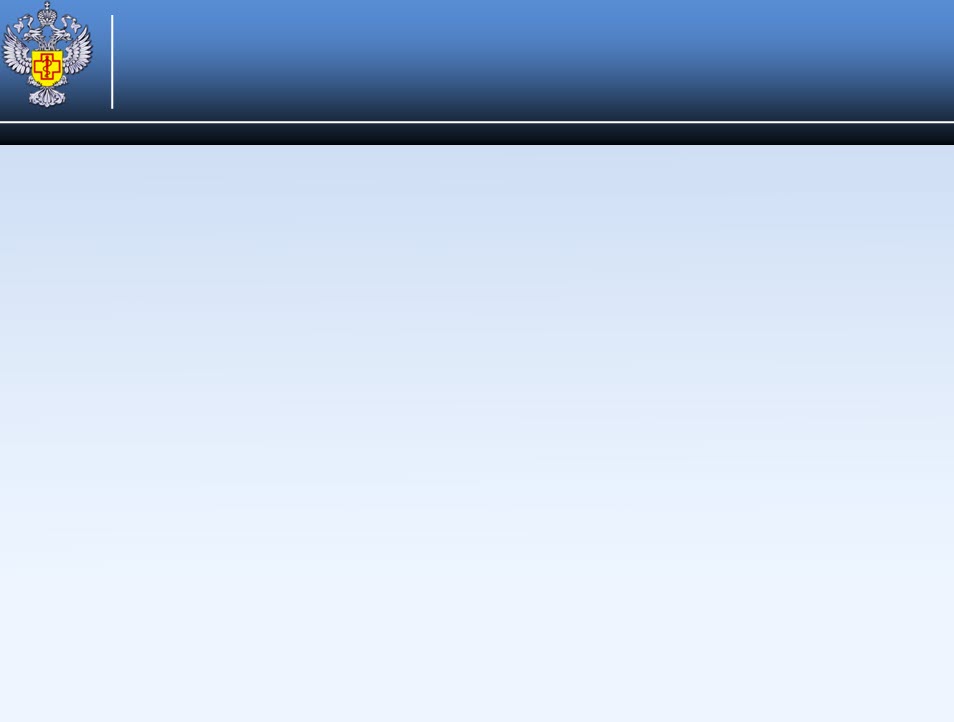 Основные  нормативные акты для соблюдения законодательства и пресечения нарушений обязательных требований при  организации услуг общественного питания и предприятий пищевой промышленности.
-СанПиН2.32.1324-03 «Гигиенические требования к срокам годности и условиям хранения пищевых продуктов».
-СП 1.1.1058-01 «Организация и проведение производственного кон­троля за соблюдением -Санитарных правил и выполнением санитарно-противоэпидемических (профилактических) мероприятий».
-Приказ Минздравсоцразвития России от 12.04.2011 № 302н «Об утвер­ждении перечней вредных и (или) опасных производственных факторов и работ, при выполнении которых проводятся обязательные предварительные и периоди­ческие медицинские осмотры (обследования), и порядка проведения обязатель­ных предварительных и периодических медицинских осмотров (обследований) работников, занятых на тяжелых работах и на работах с вредными и (или) опас­ными условиями труда».
-СП 3.1.2.3114-13 «Профилактика туберкулеза».
-СП 3.1.2.3109-13 «Профилактика дифтерии».
-Постановление Правительства Российской Федерации от 15.08.1997 № 1036 « Об утверждении правил оказания услуг общественного питания».
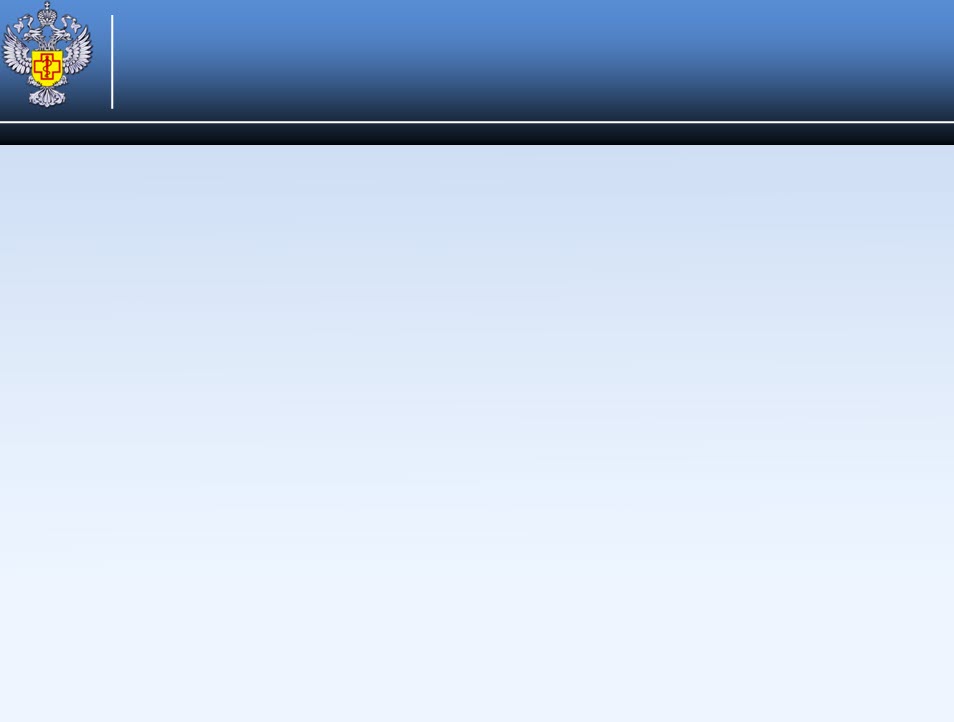 Организация оказания услуг на предприятиях общественного питания
Постановление Правительства Российской Федерации от 15.08.1997 № 1036 « Об утверждении правил оказания услуг общественного питания»
	

	Данные правила разработаны в соответствии с Законом Российской Федерации «О защите прав потребителей» и регулируют отношение между потребителями и исполнителями в сфере оказания услуг общественного питания, а так же обеспечивает права потребителей на получение услуг надлежащего качества и безопасных для жизни и здоровья, информации об  услугах и исполнителях услуг, определяют порядок реализации этих прав.
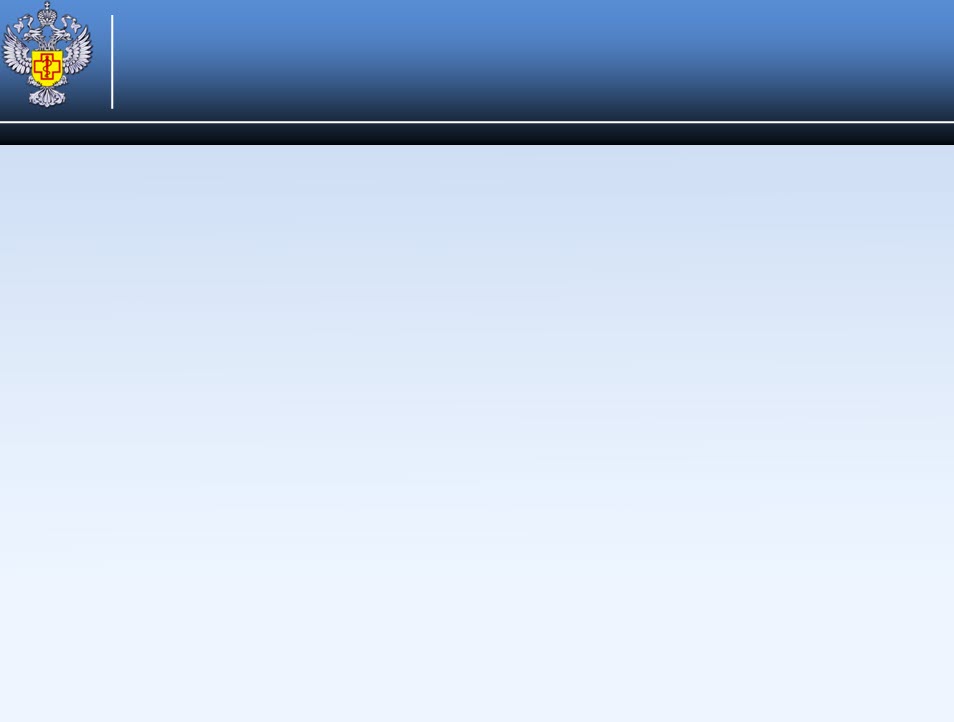 Профилактика инфекционных заболеваний и пищевых отравлений на предприятиях общественного питания и предприятий пищевой промышленности
Для исключения возникновения и распространения инфекционных заболеваний и пищевых отравлений необходимо строго соблюдать законодательство, регулирующее оказание услуг общественного питания:
-прием на работу персонала имеющих допуск по состоянию здоровья, прошедших профессиональную, гигиеническую подготовку и аттестацию, а так же привитых в соответствии с национальным календарем прививок;
-допускать на работу персонал прошедший осмотр на наличие гнойничковых заболеваний и признаков инфекционных заболеваний;
-незамедлительно отстранять от работы персонал с признаками гнойничковых и инфекционных заболеваний;
-обеспечить необходимые условия для соблюдения личной гигиены персонала;
-обеспечить нахождения на рабочем месте персонала в спецодежде и раздельное хранение домашней и спец одежды;
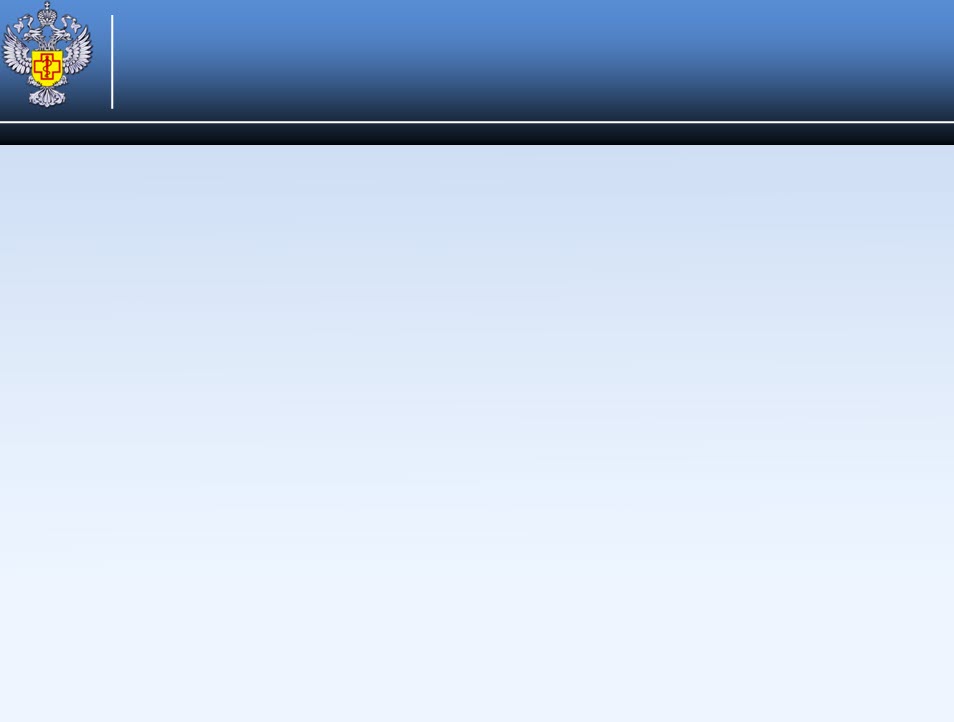 Профилактика инфекционных заболеваний и пищевых отравлений на предприятиях общественного питания и предприятий пищевой промышленности
-обеспечить поступление продуктов питания и производственного сырья  с документами подтверждающих качество и безопасность;
-обеспечить ежедневную оценку качества полуфабрикатов, блюд и кулинарных изделий;
-обеспечить разделение поточность технологических процессов, исключающих встречные потоков сырья, сырых полуфабрикатов  и готовой продукции;
-обеспечить условия хранения сырого сырья и готовой продукции в соответствии с законодательством;
-обеспечить должное проведение мытья кухонной и столовой посуды, в соответствии с законодательством;
-при изготовлении полуфабрикатов, блюд и кулинарных изделий соблюдать требования к используемому оборудованию и инвентарю;
-разработка профилактических мероприятий по предотвращению инфекционных заболеваний и пищевых отравлений на предприятиях общественного питания. Внедрения системы управления промышленной безопасности (ХАССП).
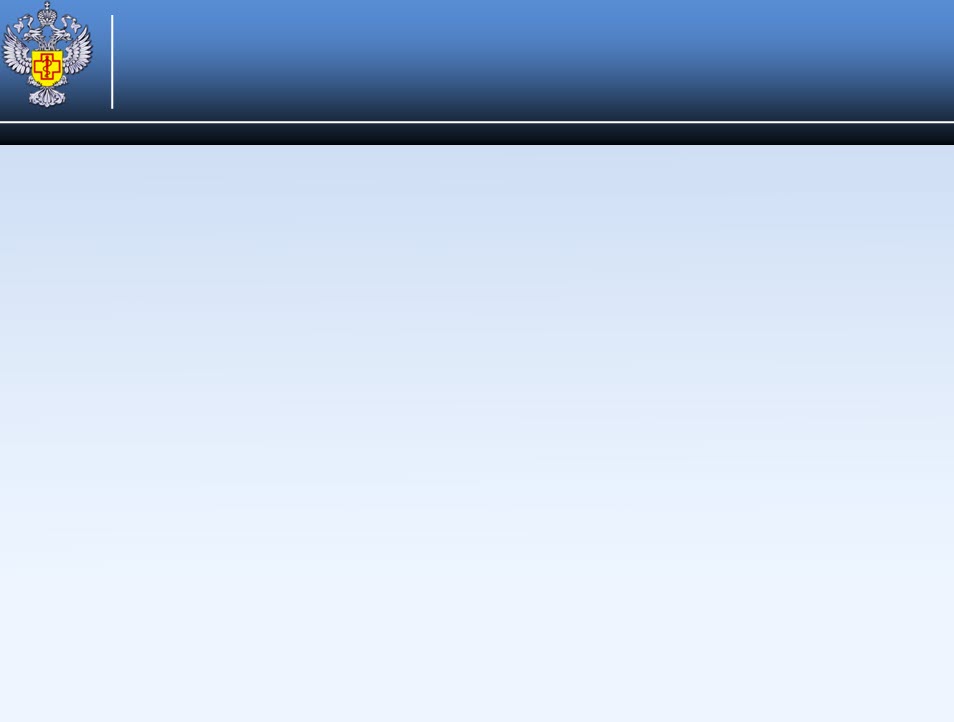 Внедрение системы управления промышленной безопасности (ХАССП)
Требования обеспечивающие безопасность пищевой продукции в процессе ее производства (изготовления), хранения, перевозки (транспортирования), реализации регламентируются главой 3 Технического регламента Таможенного союза ТР ТС 021/2011 «О безопасности пищевой продукции».
	Разработка и внедрение системы управления промышленной безопасности   (ХАССП) регламентируется ГОСТ Р 51705.1-2001 «Государственный стандарт  Российской Федерации. Системы качества. Управление качеством пищевых продуктов на основе принципов ХАССП. Общие требования».
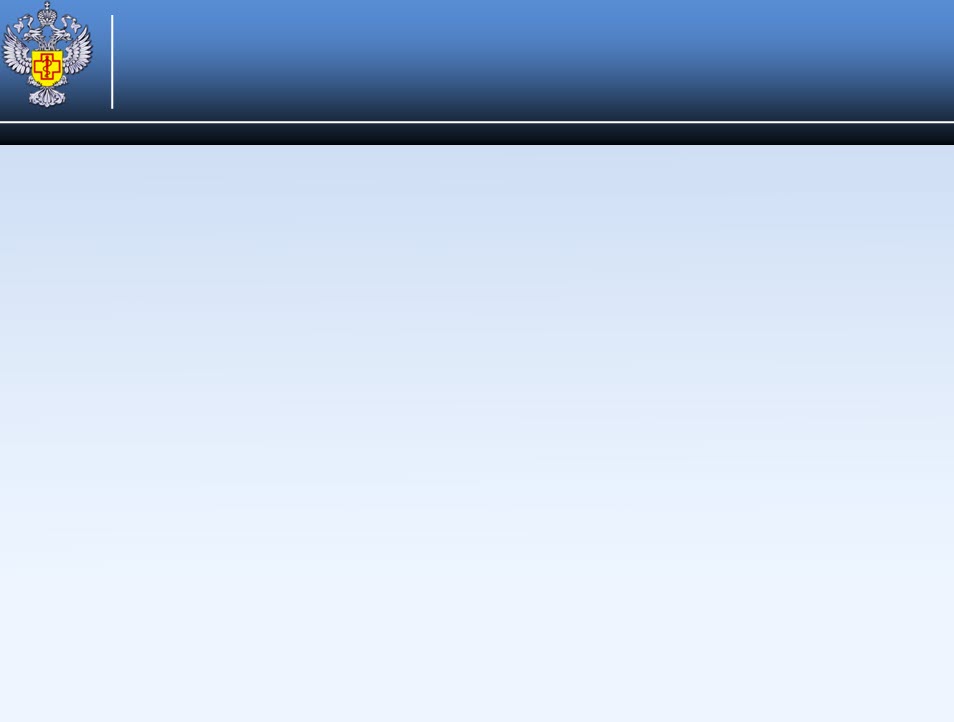 Основные требования по размещению, планировке производственных помещений, оборудованию помещений в целях соблюдения поточности технологических процессов, изготовлению и реализации продукции
Организации могут размещаться как в отдельно стоящем здании, так и в пристроенном, встроенно-пристроенном к жилым и общественным зданиям, в нежилых этажах жилых зданий, в общественных зданиях, а также на территории промышленных и иных объектов для обслуживания работающего персонала. При этом не должны ухудшаться условия проживания, отдыха, лечения, труда людей.
	При размещении организаций общественного питания в пристроенных, встроенно-пристроенных к жилым и общественным зданиям, в нежилых этажах жилых зданий, в общественных зданиях должны соблюдаться гигиенические нормативы уровней шума, инфразвука, вибрации, электромагнитных полей в помещениях жилых, общественных зданий и на территории жилой застройки, а также предельно допустимые концентрации и ориентировочные безопасные уровни воздействия загрязняющих веществ в атмосферном воздухе населенных мест. 
	Организациям, расположенным в жилых зданиях, следует иметь входы, изолированные от жилой части здания. Прием продовольственного сырья и пищевых продуктов со стороны двора жилого дома, где расположены окна и входы в квартиры, не допускается. Загрузку следует выполнять с торцов жилых зданий, не имеющих окон, из подземных туннелей со стороны магистралей при наличии специальных загрузочных помещений.
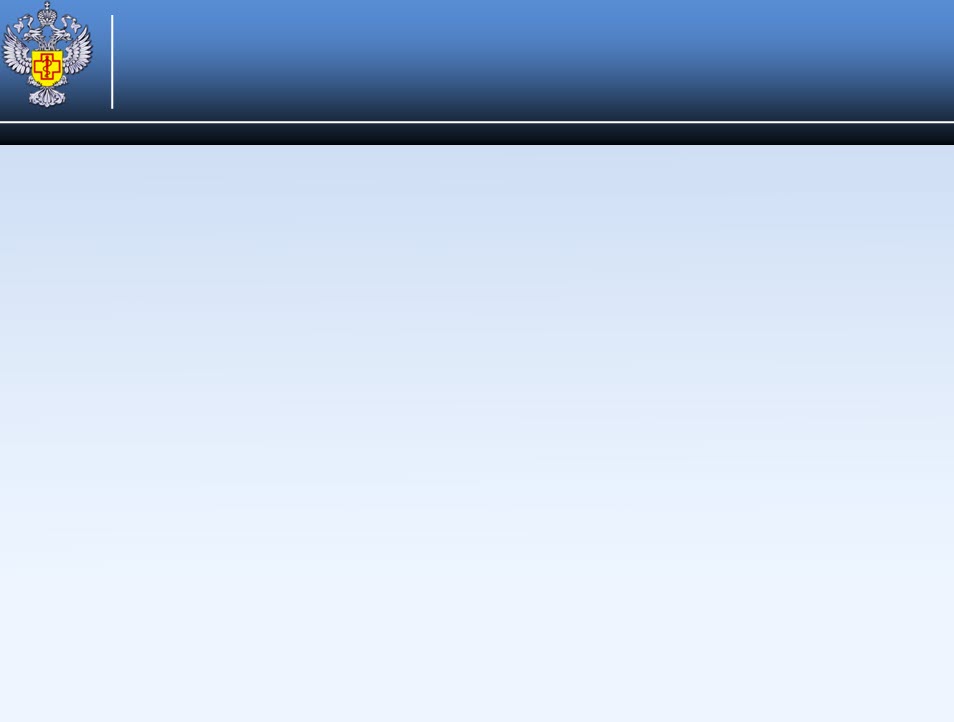 Основные требования по размещению, планировке производственных помещений, оборудованию помещений в целях соблюдения поточности технологических процессов, изготовлению и реализации продукции
Для сбора мусора и пищевых отходов на территории следует предусмотреть раздельные контейнеры с крышками, установленные на площадках с твердым покрытием, размеры которых превышают площадь основания контейнеров на 1 м во все стороны.
Допускается использование других специальных закрытых конструкций для сбора мусора и пищевых отходов.
	Мусоросборники очищаются при заполнении не более 2/3 их объема, после этого подвергаются очистке и дезинфекции с применением средств, разрешенных органами и учреждениями госсанэпидслужбы в установленном порядке.
	Площадка мусоросборников располагается на расстоянии не менее 25 м от жилых домов, площадок для игр и отдыха.
	Организации, независимо от форм собственности, мощности, места расположения, оборудуются системами внутреннего водопровода и канализации.
Водоснабжение организаций осуществляется путем присоединения к централизованной системе водопровода, при его отсутствии оборудуется внутренний водопровод с водозабором из артезианской скважины, колодцев, каптажей. 
	Качество воды в системах водоснабжения организации должно отвечать гигиеническим требованиям, предъявляемым к качеству воды централизованных систем питьевого водоснабжения и нецентрализованного водоснабжения. Количество воды, используемой организацией, должно полностью обеспечивать ее потребности. Нормы расхода воды должны соответствовать таблицам 1 и 2. СП 2.3.6.1079-01
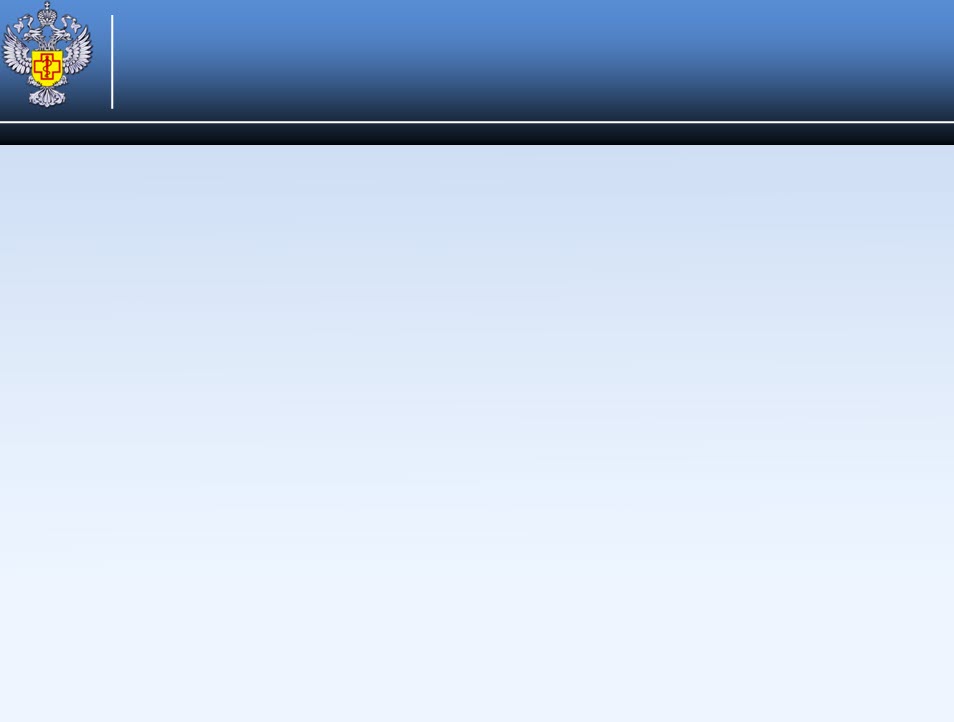 Основные требования по размещению, планировке производственных помещений, оборудованию помещений в целях соблюдения поточности технологических процессов, изготовлению и реализации продукции
Все производственные цеха оборудуются раковинами с подводкой горячей и холодной воды. При этом следует предусматривать такие конструкции смесителей, которые исключают повторное загрязнение рук после мытья.
	Горячая и холодная вода подводится ко всем моечным ваннам и раковинам с установкой смесителей, а также, при необходимости, к технологическому оборудованию.
Температура горячей воды в точке разбора должна быть не ниже 65 град. C.
Для сетей горячего водоснабжения используются материалы, выдерживающие температуру выше 65 град. C.
	Запрещается использовать горячую воду из системы водяного отопления для технологических, хозяйственно-бытовых целей, а также обработки технологического оборудования, тары, инвентаря и помещений.
	В организациях запрещается использовать привозную воду.
	При отсутствии горячей или холодной воды организация приостанавливает свою работу. 
	Устройство системы канализации организаций должно соответствовать требованиям действующих строительных норм, предъявляемых к канализации, наружным сетям и сооружениям, внутреннему водопроводу и канализации зданий, а также требованиям настоящих Правил. (Внутренняя система канализации производственных и хозяйственно-бытовых сточных вод должна быть раздельной, с самостоятельными выпусками во внутриплощадочную сеть канализации).
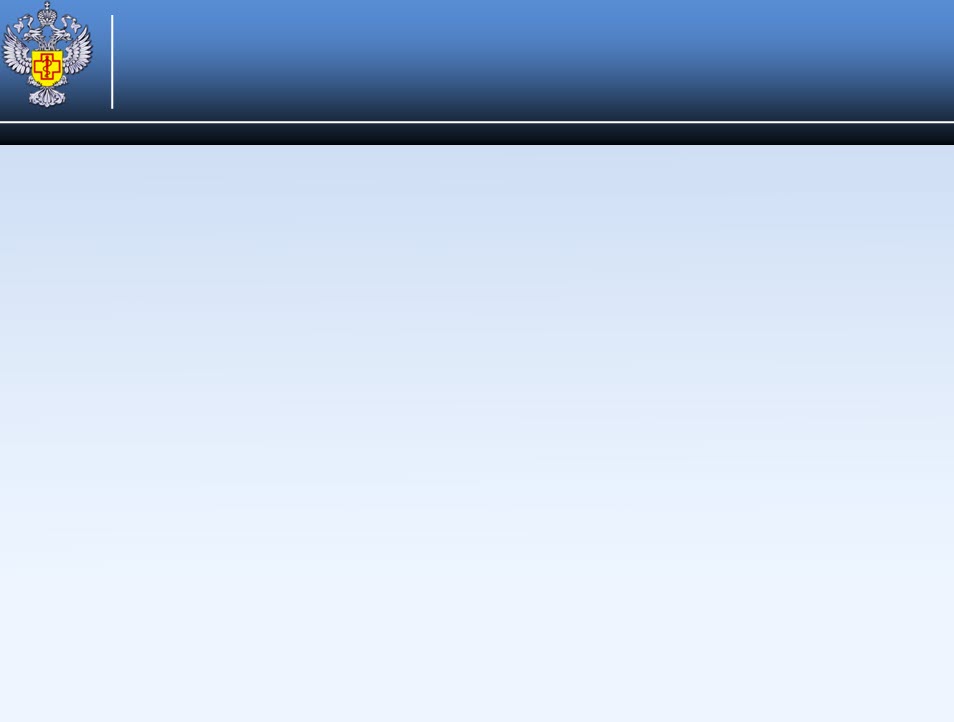 Основные требования по размещению, планировке производственных помещений, оборудованию помещений в целях соблюдения поточности технологических процессов, изготовлению и реализации продукции
Показатели микроклимата производственных помещений и помещений для посетителей должны соответствовать гигиеническим требованиям, предъявляемым к микроклимату производственных помещений.
	Производственные, вспомогательные и санитарно-бытовые помещения оборудуются приточно-вытяжной механической вентиляцией в соответствии с требованиями действующих норм и правил. В помещениях отделки кондитерских изделий приточная система вентиляции выполняется с противопыльным и бактерицидным фильтром, обеспечивающим подпор чистого воздуха в этом помещении.
Отверстия вентиляционных систем закрываются мелкоячеистой полимерной сеткой.
	Бытовые помещения (туалеты, преддушевые, комнаты гигиены женщин) оборудуются автономными системами вытяжной вентиляции, преимущественно с естественным побуждением. Оборудование и моечные ванны, являющиеся источниками повышенных выделений влаги, тепла, газов, оборудуются локальными вытяжными системами с преимущественной вытяжкой в зоне максимального загрязнения.
	Устройство и оборудование выбросов систем местной вытяжной вентиляции не должны влиять на ухудшение условий проживания и пребывания людей в жилых домах, помещениях и зданиях иного назначения.
Система вытяжной вентиляции организаций, расположенных в зданиях иного назначения, оборудуется отдельно от системы вентиляции этих зданий. Шахты вытяжной вентиляции выступают над коньком крыши или поверхностью плоской кровли на высоту не менее 1 м.
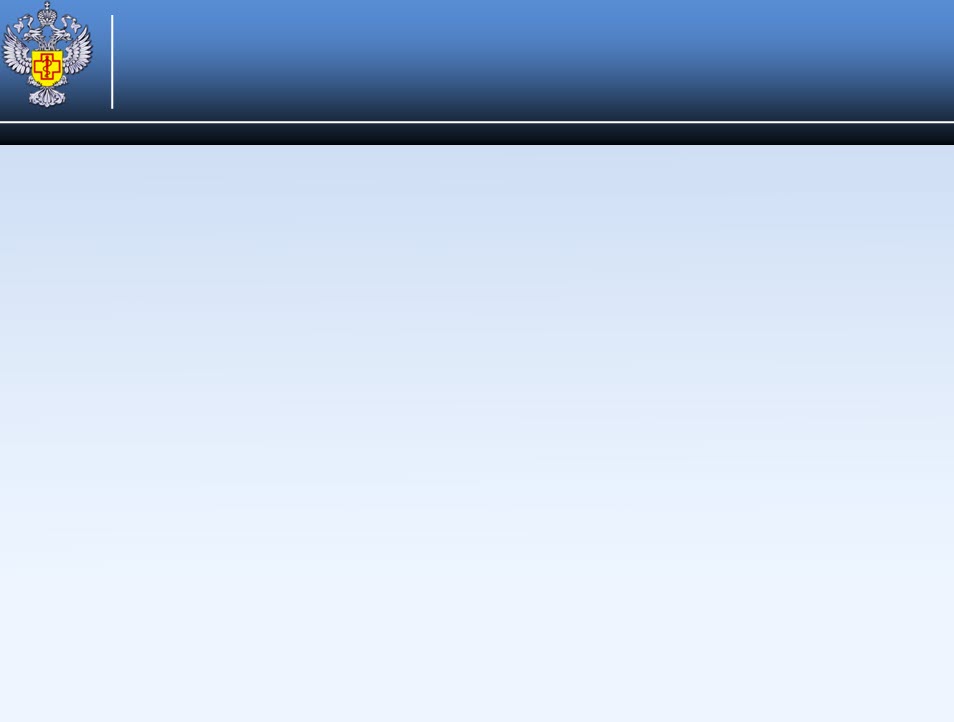 Основные требования по размещению, планировке производственных помещений, оборудованию помещений в целях соблюдения поточности технологических процессов, изготовлению и реализации продукции
Производственные, вспомогательные помещения и помещения для посетителей обеспечиваются отоплением (водяным или другими видами) в соответствии с требованиями, предъявляемыми к отоплению, вентиляции и кондиционированию воздуха. 
	Естественное и искусственное освещение во всех производственных, складских, санитарно-бытовых и административно-хозяйственных помещениях должно соответствовать требованиям, предъявляемым к естественному и искусственному освещению. 
	Для освещения производственных помещений и складов применяются светильники во влагопылезащитном исполнении. 
	Светильники общего освещения размещаются равномерно по помещению. Светильники не размещаются над плитами, технологическим оборудованием, разделочными столами. При необходимости рабочие места оборудуются дополнительными источниками освещения. Осветительные приборы должны иметь защитную арматуру.
	Показатели освещенности для производственных помещений должны соответствовать установленным нормам.
	 Допустимые уровни шума и вибрации на рабочих местах в производственных помещениях, обеденных залах и площадках организаций должны соответствовать гигиеническим требованиям, предъявляемым к уровням шума и вибрации на рабочих местах, в помещениях жилых и общественных зданий.
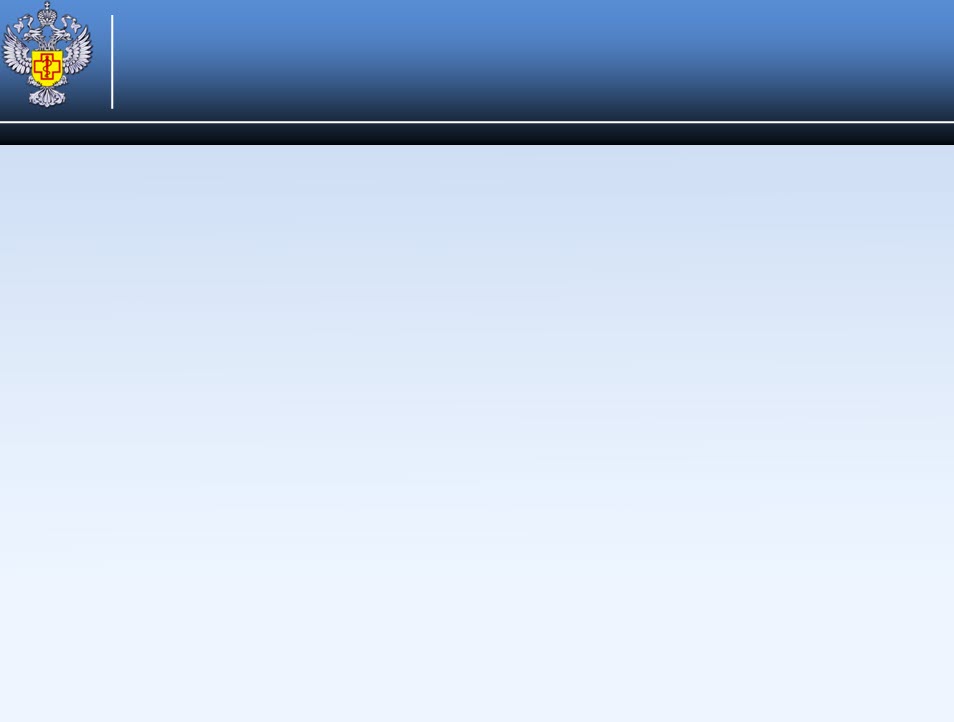 Основные требования по размещению, планировке производственных помещений, оборудованию помещений в целях соблюдения поточности технологических процессов, изготовлению и реализации продукции
Объемно-планировочные и конструкторские решения помещений должны предусматривать последовательность (поточность) технологических процессов, исключающих встречные потоки сырья, сырых полуфабрикатов и готовой продукции, использованной и чистой посуды, а также встречного движения посетителей и персонала. 	При работе организаций быстрого обслуживания на полуфабрикатах высокой степени готовности, в которых используются малогабаритное специализированное технологическое оборудование, посуда и приборы одноразового использования, допускается однозальная планировка с выделением отдельных рабочих зон, оснащенных оборудованием. 	Стены производственных помещений на высоту не менее 1,7 м отделываются облицовочной плиткой или другими материалами, выдерживающими влажную уборку и дезинфекцию. Потолки оштукатуриваются и белятся или отделываются другими материалами. Полы выполняются из ударопрочных материалов, исключающих скольжение, и имеют уклоны к сливным трапам. 
	В цехах для приготовления холодных блюд, мягкого мороженого, в кондитерских цехах по приготовлению крема и отделки тортов и пирожных, в цехах и на участках по порционированию готовых блюд, упаковке и формированию наборов готовых блюд устанавливаются бактерицидные лампы, которые используются в соответствии с инструкцией по эксплуатации. 
	В производственных цехах не допускается хранить бьющиеся предметы, зеркала, комнатные растения.
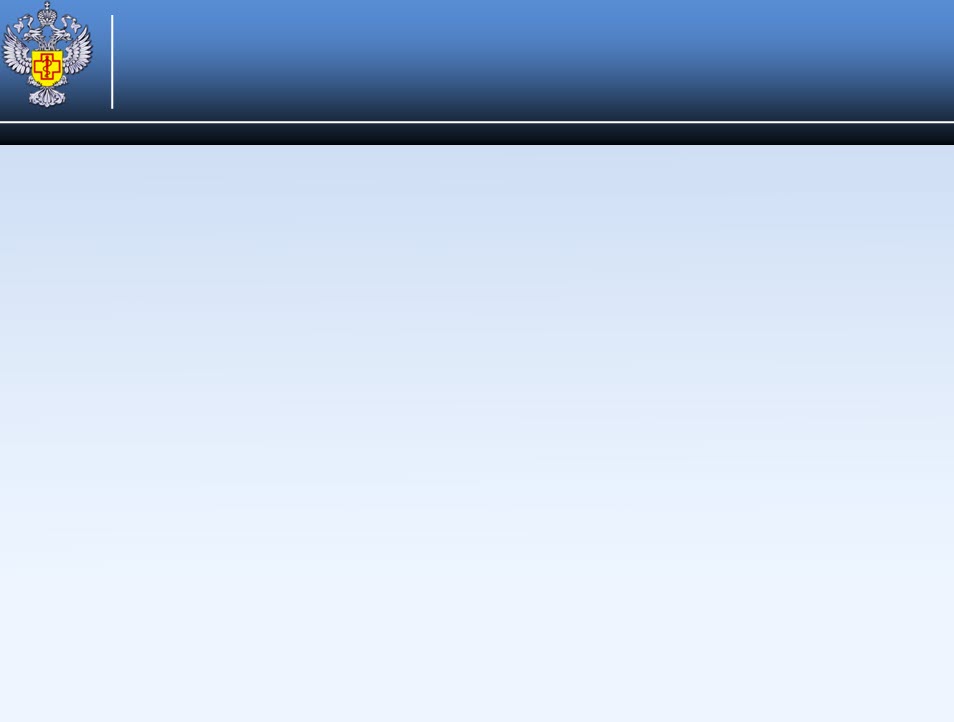 Основные требования по размещению, планировке производственных помещений, оборудованию помещений в целях соблюдения поточности технологических процессов, изготовлению и реализации продукции
Все помещения организаций необходимо содержать в чистоте. Текущая уборка проводится постоянно, своевременно и по мере необходимости.
В производственных цехах ежедневно проводится влажная уборка с применением моющих и дезинфицирующих средств.
После каждого посетителя обязательна уборка обеденного стола.
	Не реже одного раза в месяц проводится генеральная уборка и дезинфекция. При необходимости в установленном порядке проводится дезинсекция и дератизация помещений.
	Для уборки производственных, складских, вспомогательных помещений, а также туалетов выделяется отдельный инвентарь, который хранится в специально отведенных местах, максимально приближенных к местам уборки. Инвентарь для мытья туалетов имеет сигнальную окраску и хранится отдельно.
	По окончании уборки в конце смены весь уборочный инвентарь промывается с использованием моющих и дезинфицирующих средств, просушивается и хранится в чистом виде в отведенном для него месте. 
	В организациях применяются моющие и дезинфицирующие средства, разрешенные органами и учреждениями госсанэпидслужбы в установленном порядке, которые используются в строгом соответствии с прилагаемыми инструкциями и хранятся в специально отведенных местах в таре изготовителя.
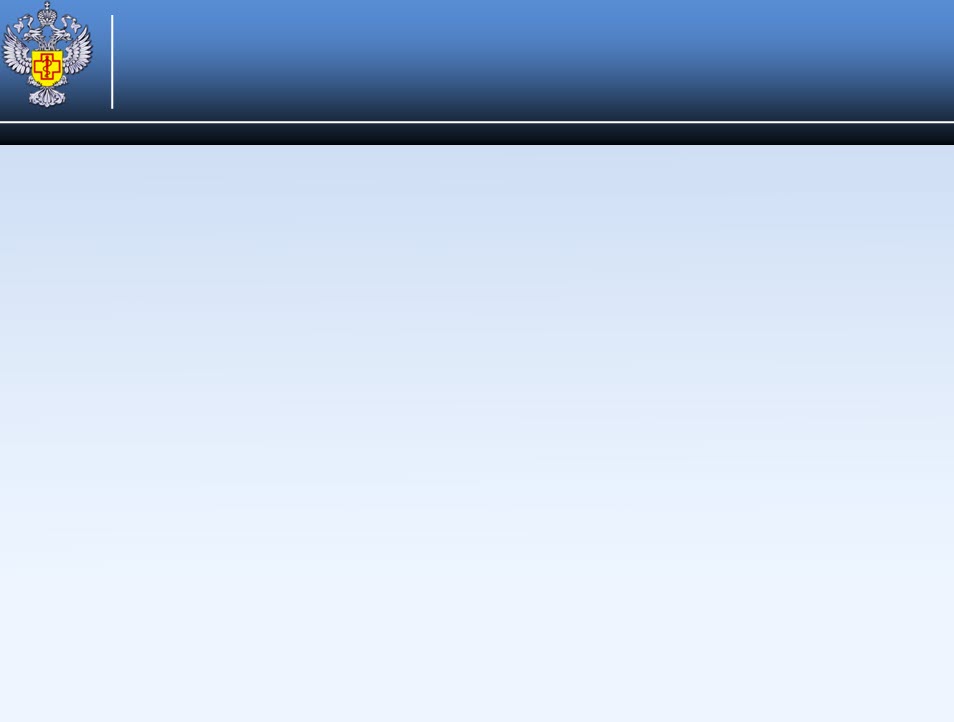 Основные требования по размещению, планировке производственных помещений, оборудованию помещений в целях соблюдения поточности технологических процессов, изготовлению и реализации продукции
Организации обеспечиваются достаточным количеством необходимого оборудования и предметами материально-технического оснащения.
	При организации питания участников массовых общественных мероприятий должно быть предусмотрено достаточное количество посуды. При оказании организацией общественного питания кейтеринговых услуг (приготовление блюд и доставка их по месту заказа, подогрев блюд, сервировка стола, уборка посуды, помещений и территории, осуществляемые обслуживающим выездным персоналом) количество столовой посуды и столовых приборов комплектуется в соответствии с количеством порций для однократного применения. Запас чистых фужеров и чашек рассчитывается на 2 - 3-кратный прием напитков посетителями.
	Технологическое оборудование, инвентарь, посуда, тара выполняются из материалов, разрешенных органами и учреждениями госсанэпидслужбы в установленном порядке. При работе технологического оборудования исключается возможность контакта сырых и готовых к употреблению продуктов.
	Для измельчения сырых и прошедших тепловую обработку пищевых продуктов, а также для сырых полуфабрикатов и кулинарных полуфабрикатов высокой степени готовности должно быть предусмотрено и использоваться раздельное технологическое оборудование, а в универсальных машинах - сменные механизмы. 
	В целях предупреждения инфекционных заболеваний разделочный инвентарь закрепляется за каждым цехом и имеет специальную маркировку.
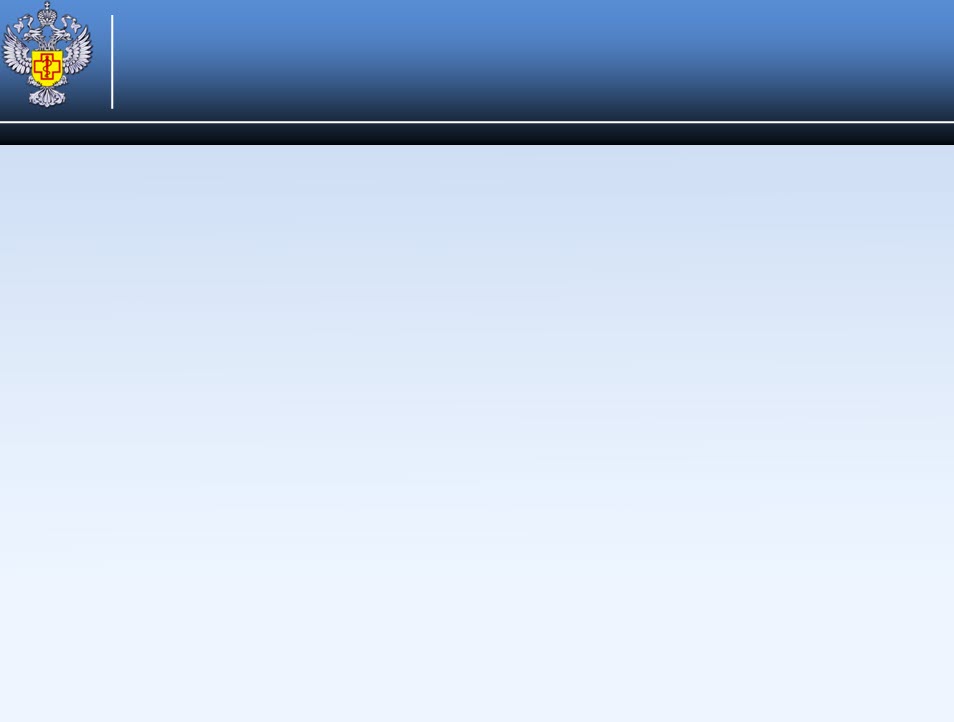 Основные требования по размещению, планировке производственных помещений, оборудованию помещений в целях соблюдения поточности технологических процессов, изготовлению и реализации продукции
Для приготовления и хранения готовой пищи рекомендуется использовать посуду из нержавеющей стали. Алюминиевая и дюралюминиевая посуда используется только для приготовления и кратковременного хранения пищи.
	Посуду с трещинами, сколами, отбитыми краями, деформированную, с поврежденной эмалью не используют.
	Механическая мойка посуды на специализированных моечных машинах производится в соответствии с прилагающимися инструкциями по их эксплуатации.
Для мытья посуды ручным способом необходимо предусмотреть трехсекционные ванны для столовой посуды, двухсекционные - для стеклянной посуды и столовых приборов.
	 Столовые приборы при обработке ручным способом подвергают мытью с применением моющих средств, последующему ополаскиванию в проточной воде и прокаливанию в духовых, пекарских, сухожаровых шкафах в течение 10 мин.
	Чистые кухонную посуду и инвентарь хранят на стеллажах на высоте не менее 0,5 м от пола. Чистую столовую посуду хранят в закрытых шкафах или на решетках. Чистые столовые приборы хранят в зале в специальных ящиках-кассетах, ручками вверх. Хранение их на подносах россыпью не разрешается. Кассеты для столовых приборов ежедневно подвергают санитарной обработке. 
	В моечных отделениях вывешивается инструкция о правилах мытья посуды и инвентаря с указанием концентраций и объемов применяемых моющих и дезинфицирующих средств.
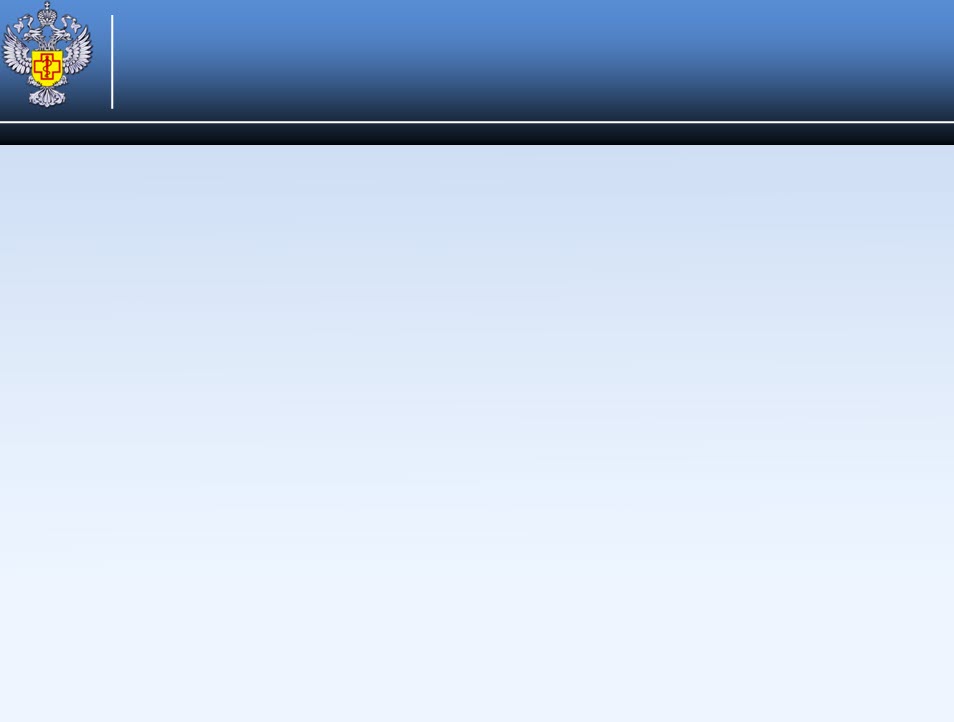 Основные требования по размещению, планировке производственных помещений, оборудованию помещений в целях соблюдения поточности технологических процессов, изготовлению и реализации продукции
В целях предупреждения возникновения и распространения массовых инфекционных заболеваний транспортирование сырья и пищевых продуктов осуществляется специальным, чистым транспортом. Кузов автотранспорта изнутри обивается материалом, легко поддающимся санитарной обработке, и оборудуется стеллажами.
	Лица, сопровождающие продовольственное сырье и пищевые продукты в пути следования и выполняющие их погрузку и выгрузку, пользуются санитарной одеждой (халат, рукавицы и др.), имеют личную медицинскую книжку установленного образца с отметками о прохождении медицинских осмотров, результатах лабораторных исследований и прохождении профессиональной гигиенической подготовки и аттестации.
	Требования к процессам производства (изготовления), хранения, перевозки (транспортирования), реализации и утилизации пищевой продукции, требования  к реализуемой продукции по показателям безопасности осуществляется в соответствии с требованиями Технического регламента Таможенного союза ТРТС 021/2011 «О безопасности пищевой продукции».
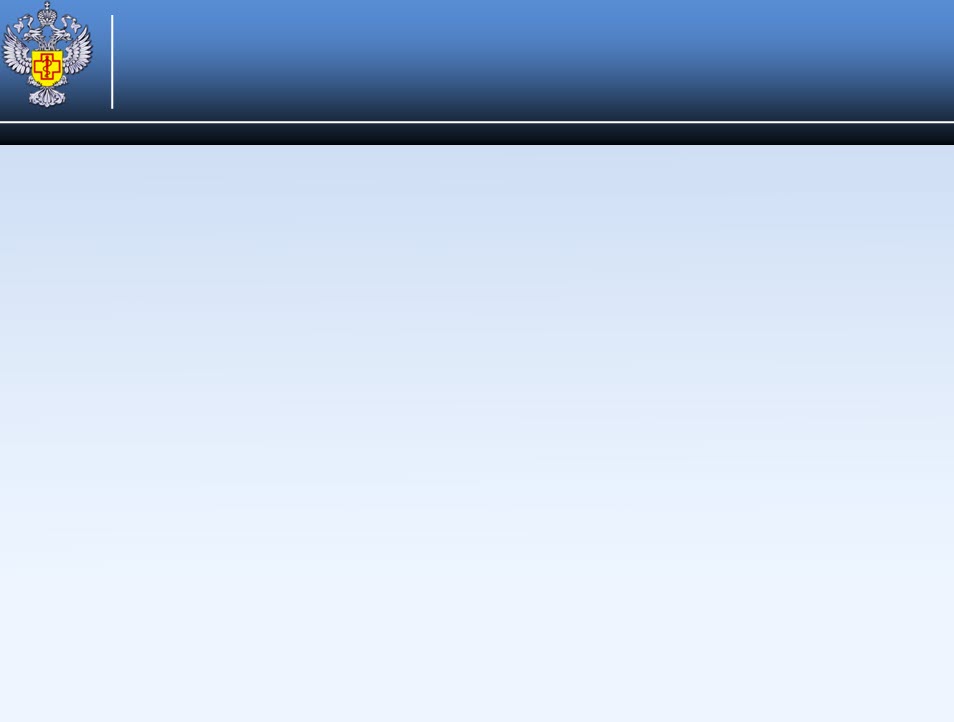 Основные требования по размещению, планировке производственных помещений, оборудованию помещений в целях соблюдения поточности технологических процессов, изготовлению и реализации продукции
Лица, поступающие на работу в организации общественного питания, проходят предварительные при поступлении и периодические медицинские осмотры, профессиональную гигиеническую подготовку и аттестацию в установленном порядке.
	 На каждого работника заводится личная медицинская книжка установленного образца, в которую вносятся результаты медицинских обследований и лабораторных исследований, сведения о перенесенных инфекционных заболеваниях, отметка о прохождении гигиенической подготовки и аттестации.
	Обеспечить вакцинацию сотрудников общественного питания и пищевой промышленности в соответствии с национальным календарем прививок, а так же против дизентерии Зонне, гепатита А, гриппа.
	 Ежедневно перед началом смены в холодном, горячем и кондитерском цехах, а также в организациях, вырабатывающих мягкое мороженое, медработник или другие ответственные лица проводят осмотр открытых поверхностей тела работников на наличие гнойничковых заболеваний, а также у работников, занятых приготовлением, порционированием и сервировкой блюд, их раздачей. Лица с гнойничковыми заболеваниями кожи, нагноившимися порезами, ожогами, ссадинами, а также с катарами верхних дыхательных путей к работе в этих цехах не допускаются. 
	В каждой организации следует иметь аптечку с набором медикаментов для оказания первой медицинской помощи.
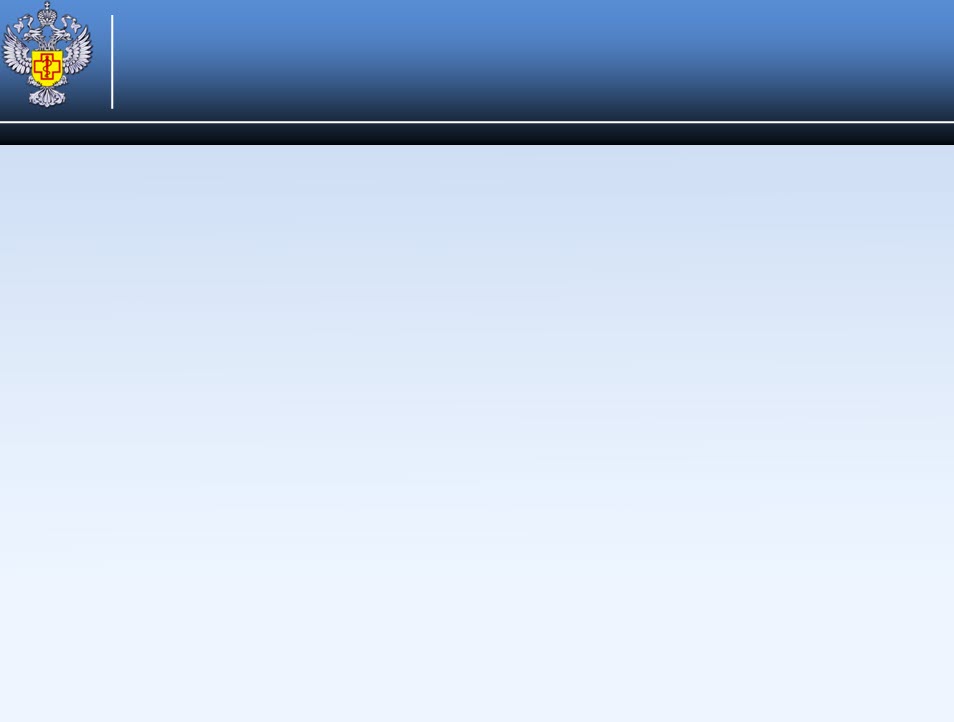 Основные требования по размещению, планировке производственных помещений, оборудованию помещений в целях соблюдения поточности технологических процессов, изготовлению и реализации продукции
Работники организации обязаны соблюдать следующие правила личной гигиены:
- оставлять верхнюю одежду, обувь, головной убор, личные вещи в гардеробной;
- перед началом работы тщательно мыть руки с мылом, надевать чистую санитарную одежду, подбирать волосы под колпак или косынку или надевать специальную сеточку для волос;
- работать в чистой санитарной одежде, менять ее по мере загрязнения;
- при посещении туалета снимать санитарную одежду в специально отведенном месте, после посещения туалета тщательно мыть руки с мылом;
- при появлении признаков простудного заболевания или кишечной дисфункции, а также нагноений, порезов, ожогов сообщать администрации и обращаться в медицинское учреждение для лечения;
- сообщать обо всех случаях заболеваний кишечными инфекциями в семье работника;
- при изготовлении блюд, кулинарных изделий и кондитерских изделий снимать ювелирные украшения, часы и другие бьющиеся предметы, коротко стричь ногти и не покрывать их лаком, не застегивать спецодежду булавками;
- не курить и не принимать пищу на рабочем месте.
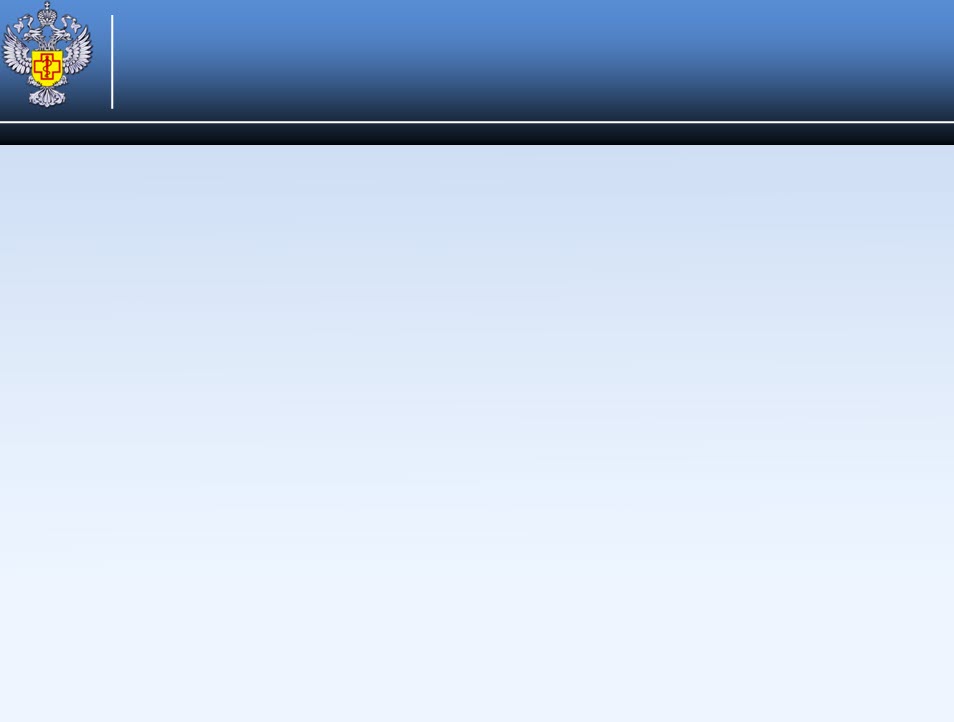 Основные требования по размещению, планировке производственных помещений, оборудованию помещений в целях соблюдения поточности технологических процессов, изготовлению и реализации продукции
Во всех организациях, независимо от форм собственности, организуется производственный контроль. Производственный контроль осуществляется в соответствии с санитарными правилами "Организация и проведение производственного контроля за соблюдением санитарных правил и выполнением санитарно-противоэпидемических (профилактических) мероприятий. СП 1.1.1058-01».
	Суточную пробу от приготовленного блюда отбирают стерильными (или прокипяченными) ложками в промаркированную стерильную (или прокипяченную) стеклянную посуду с плотно закрывающимися стеклянными или металлическими крышками. Порционные блюда отбираются в полном объеме, при этом салаты, первые и третьи блюда, гарниры - не менее 100 гр.
	Отобранные суточные пробы сохраняют не менее 48 часов в специальном холодильнике или в специально отведенном месте холодильника при температуре +2 - +6 °C.
	При неудовлетворительных результатах лабораторных исследований продукции повторно исследуется удвоенное количество образцов, проводится дополнительный контроль производства по ходу технологического процесса, сырья, полуфабрикатов, вспомогательных материалов, воды и воздуха, санитарной одежды, рук работников организации, санитарно-гигиенического состояния всех рабочих помещений.
	При получении неудовлетворительных результатов лабораторных исследований разрабатываются и проводятся необходимые санитарно-гигиенические и противоэпидемические мероприятия.
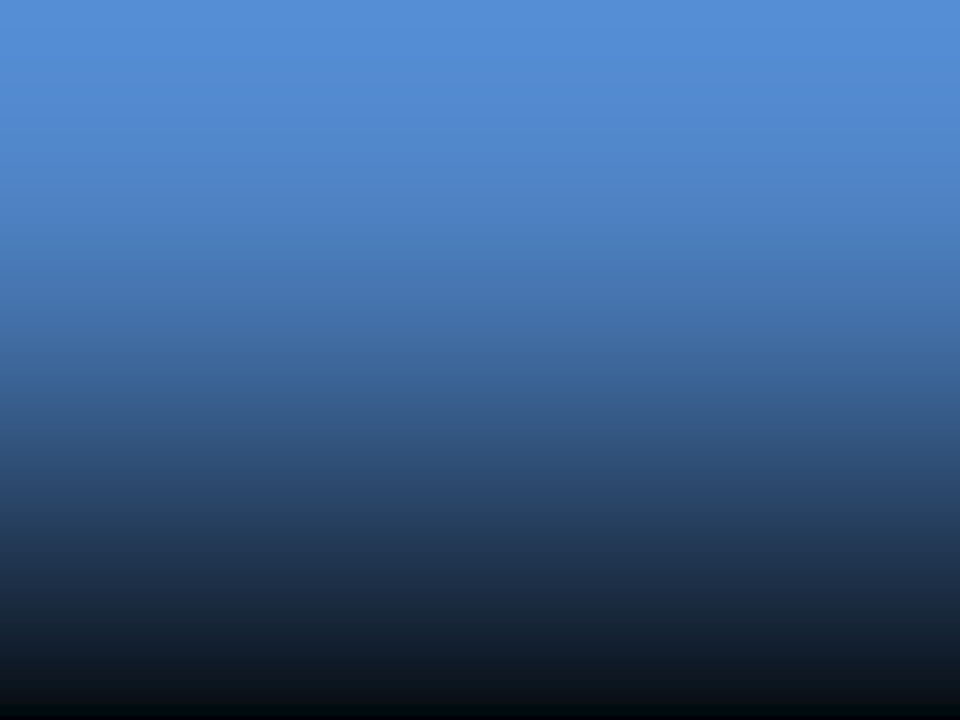 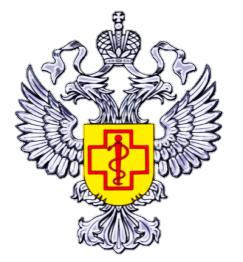 Благодарю за внимание!
26